ÖDÜL - CEZA  ve DİSİPLİN YÖNETMELİĞİ
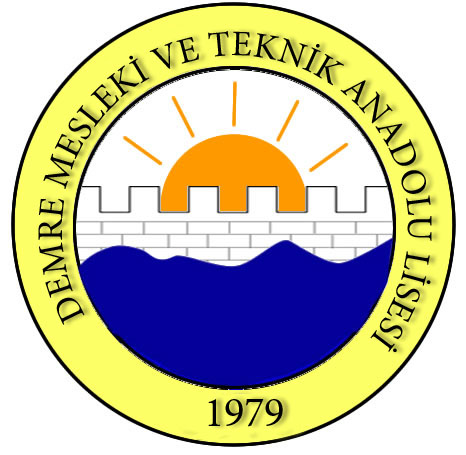 DEMRE  MESLEKİ VE TEKNİK ANADOLU LİSESİ
ÖĞRENCİLERİN UYACAKLARI KURALLAR VE BEKLENEN DAVRANIŞLAR
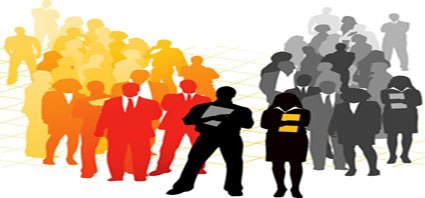 ÖĞRENCİLERİN
Atatürk inkılâp ve ilkeleriyle, Atatürk milliyetçiliğine bağlı, Türk milletinin millî, ahlâkî, manevi ve kültürel değerlerini benimseyen, koruyan ve geliştiren; ailesini, vatanını, milletini seven ve yücelten, insan haklarına saygılı, Cumhuriyetin demokratik, laik, sosyal ve hukuk devleti olması ilkelerine karşı görev ve sorumluluklarını bilen ve bunları davranış hâline getiren; beden, zihin, ahlâk, ruh ve duygu bakımından dengeli ve sağlıklı, gelişmiş bir kişiliğe, hür ve bilimsel düşünme gücüne, geniş bir dünya görüşüne sahip topluma karşı sorumluluk duyan, yapıcı, yaratıcı ve verimli kişiler olarak yetişmeleri için okul yönetimi, öğretmenler, rehberlik servisi, okul-aile birliği ve ilgili diğer paydaşlarla işbirliği yapması istenir. Bu doğrultuda öğrencilerden;
Atatürk inkılâp ve ilkelerine bağlı kalmaları ve bunları korumaları,
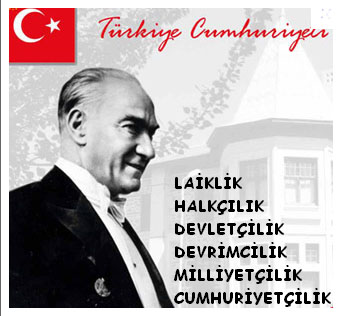 Hukuka, toplum değerlerine ve okul kurallarına uymaları
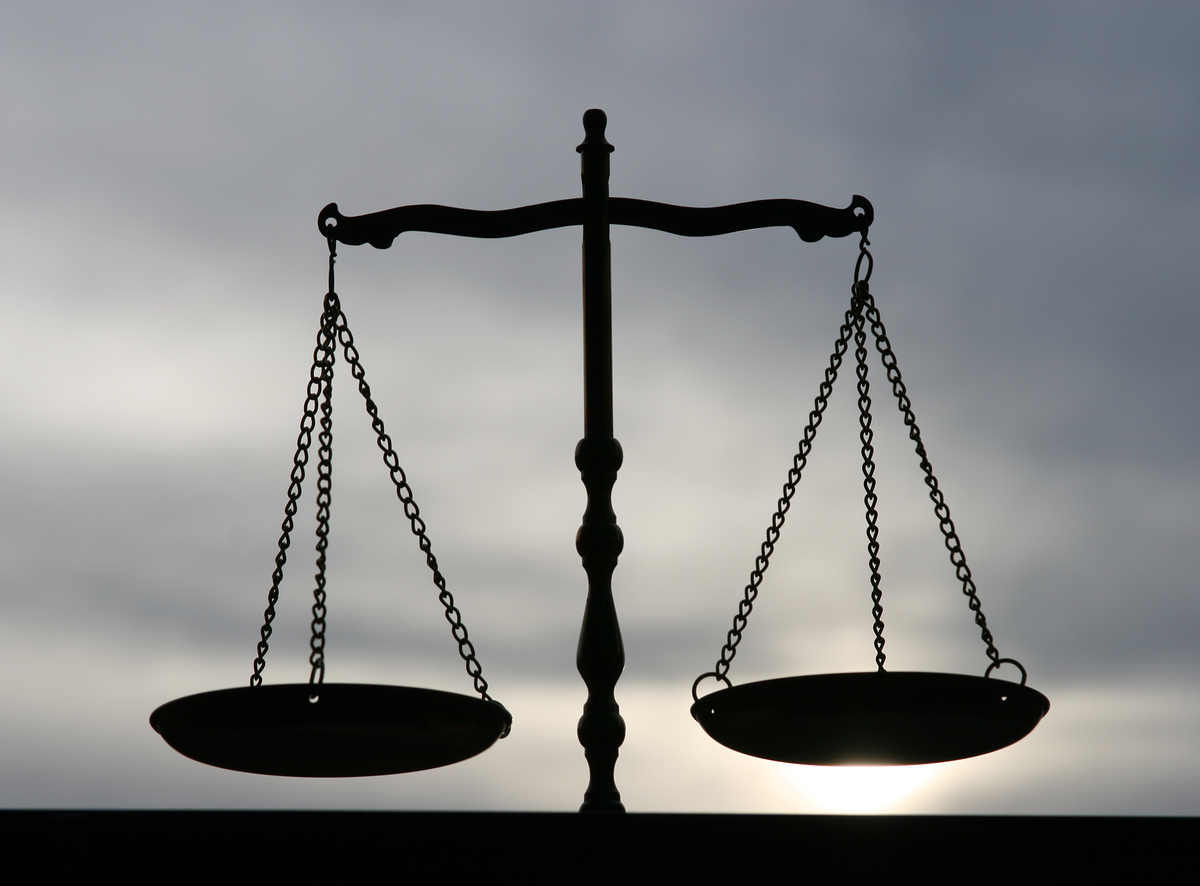 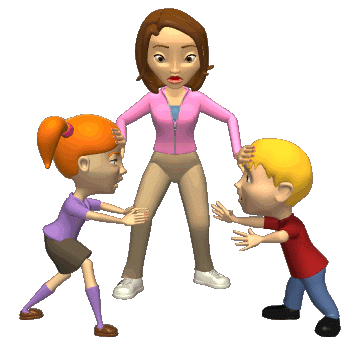 3-Doğru sözlü, dürüst, erdemli ve çalışkan olmaları; güzel ve nazik tavır sergilemeleri; kaba söz ve davranışlarda bulunmamaları; barış, değerbilirlik, hoşgörü, sabır, özgürlük, eşitlik ve dayanışmadan yana davranış göstermeleri
Irk, renk, cinsiyet, dil, din, milliyet ayrımı yapmaksızın herkese karşı iyi davranmaları; insan hak ve özgürlüğüyle onurunun korunması için gerekli duyarlılığı göstermeleri,
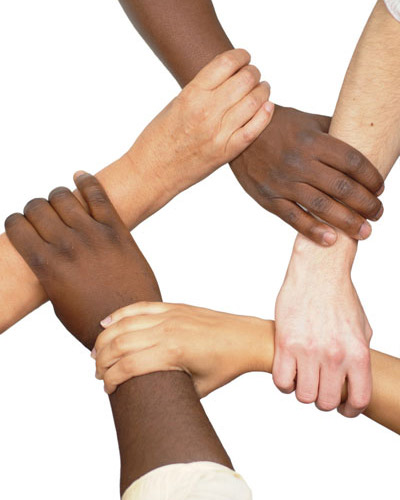 Tutumlu olmaları; millet malını, okulunu ve okul eşyasını kendi öz malı gibi korumaları, zarar vermemeleri ve zarar verdiklerinde ödemeleri
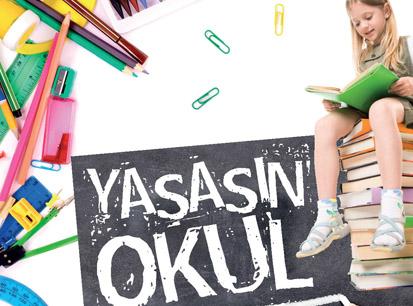 Sağlığa zararlı ve bağımlılık yapan maddeleri kullanmamaları, bu tür maddelerin kullanıldığı yerlerde bulunmamaları,
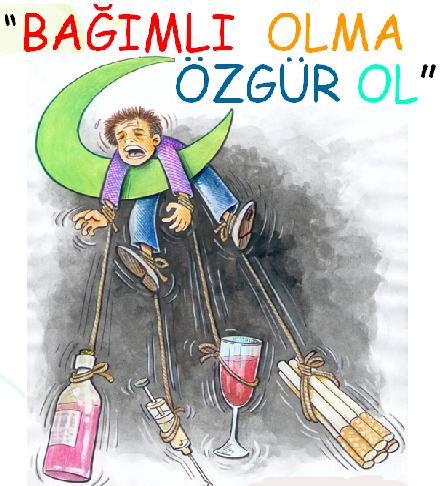 Her çeşit kumar ve benzeri oyunlardan, bu tür oyunların oynandığı ortamlardan uzak kalmaları
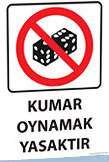 Okula ve derslere düzenli olarak devam etmeleri
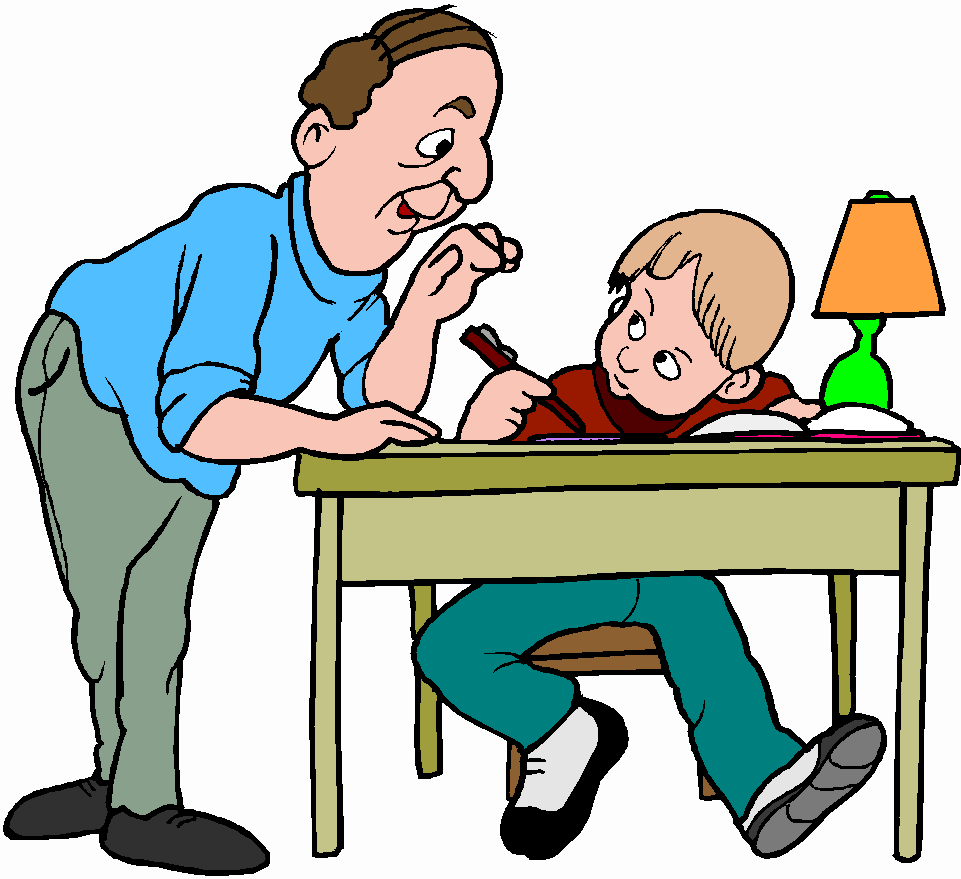 Çevrenin doğal ve tarihi yapısını korumaları, çevreyi kirletmemeleri ve güzelleştirmek, geliştirmek için katkıda bulunmaları
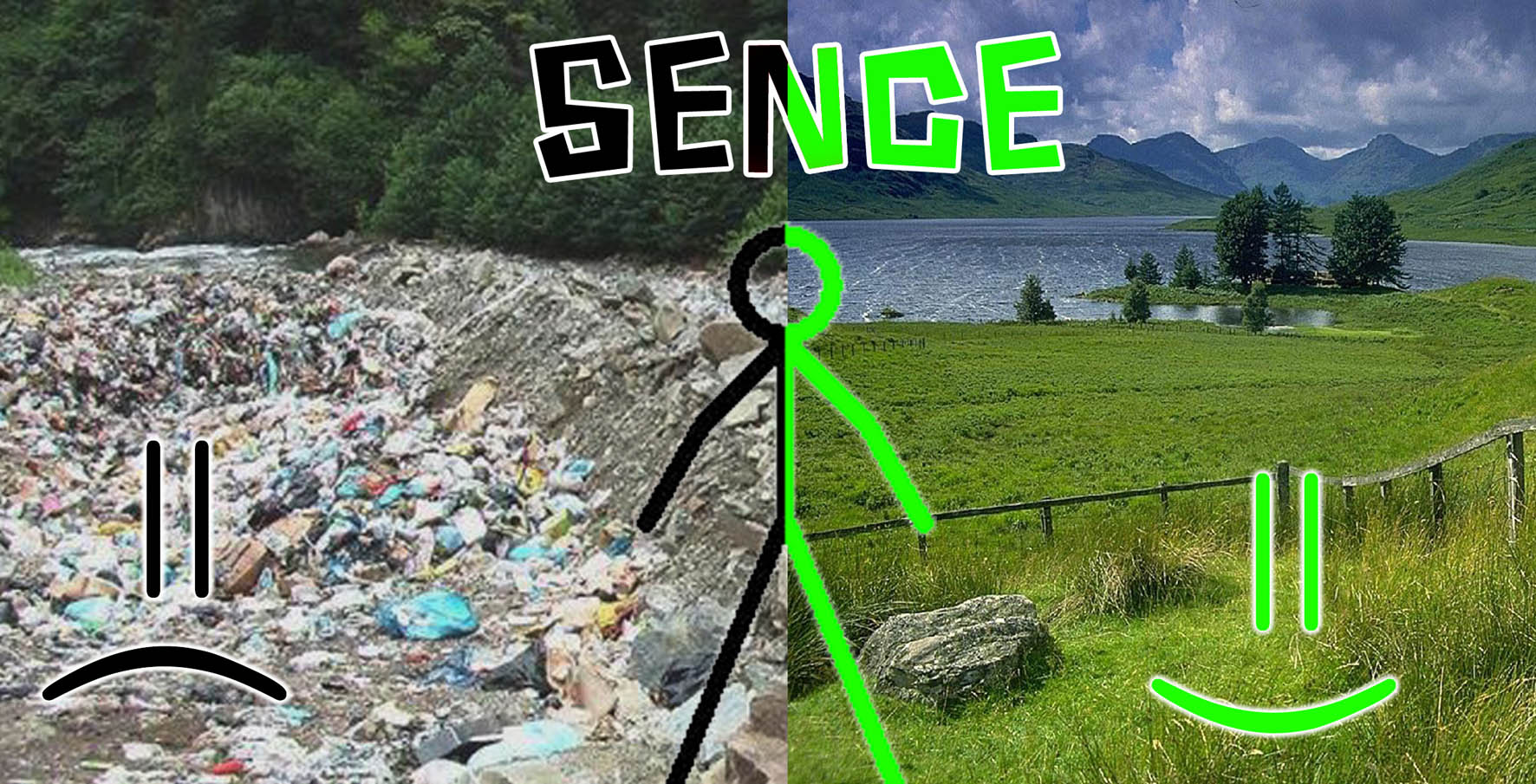 Kitapları sevmeleri ve korumaları; kitap sevgisi ve okuma alışkanlığı kazanmaları; boş zamanlarını faydalı işler yaparak geçirmeleri
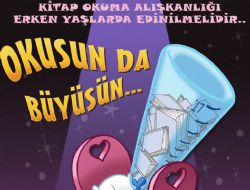 Sorumluluk bilinciyle trafik kurallarına uymaları ve davranışlarıyla örnek olmaları,
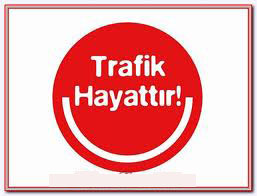 Yöneticilere, öğretmenlere, diğer görevlilere, arkadaşlarına ve çevresindeki kişilere karşı saygılı, hoşgörülü davranmaları; küçükleri ve yaşlıları korumaları, engelliler ile yardıma muhtaç durumda olanların yardımına koşmaları,
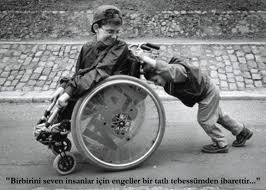 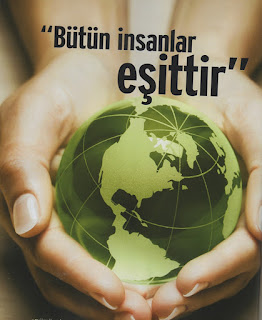 Başkalarının da kendisi gibi insanlık ailesinin onurlu ve saygın bir üyesi olduğunu unutmamaları; ırk, renk, cinsiyet, dil, din, milliyet ayrımı yapmaksızın herkese karşı iyi davranmaları; insan hak ve özgürlüğü ile onurunun korunması için gerekli duyarlılığı göstermeleri
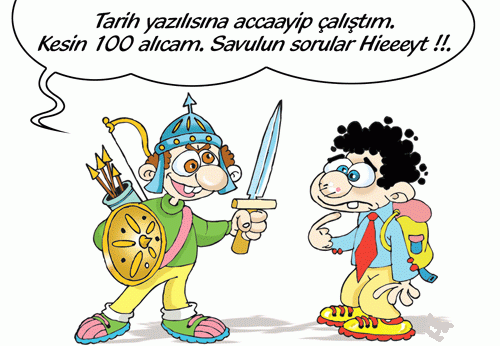 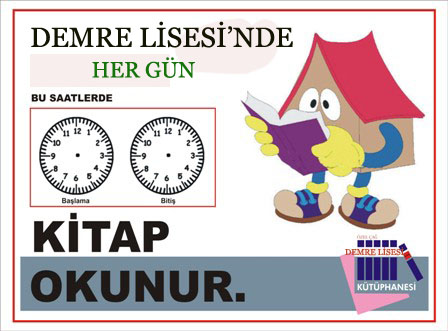 Fiziksel, zihinsel ve duygusal güçlerini uyumlu olarak yönetmeleri; beden, zekâ ve duyguları ile bunları verimli kılacak irade ve yeteneklerini geliştirmeleri; kendilerine saygı duymayı öğrenmeleri, böylece dengeli bir biçimde geliştirdikleri varlıklarını aile, toplum, vatan, millet ve insanlığın yararına sunmaları,
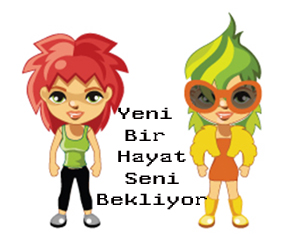 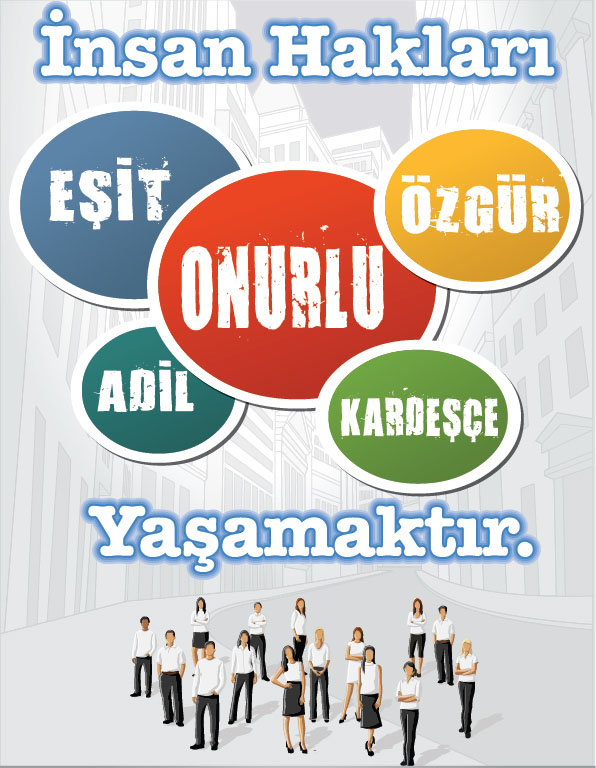 İnsan hakları ve demokrasi bilincini özümsemiş ve davranışa dönüştürmüş olmaları, kötü muamele ve her türlü istismara karşı duyarlı olmaları
Toplam kalite yönetimi anlayışı ile ekip çalışmalarında rol almaları
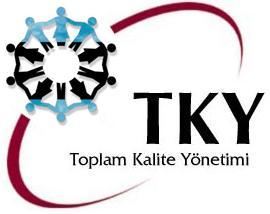 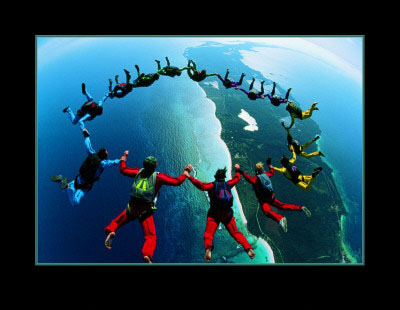 Okul, öğrenci veli sözleşmesine uygun davranmaları,
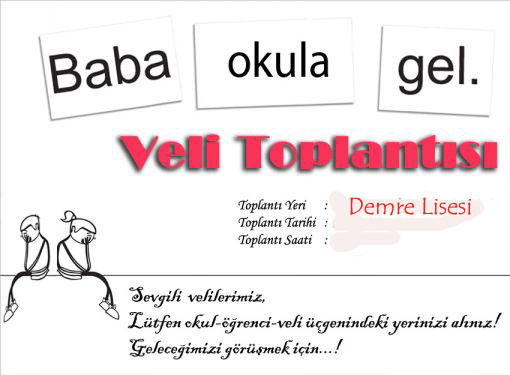 İnsana ve insan sağlığına gereken önemi vermeleri
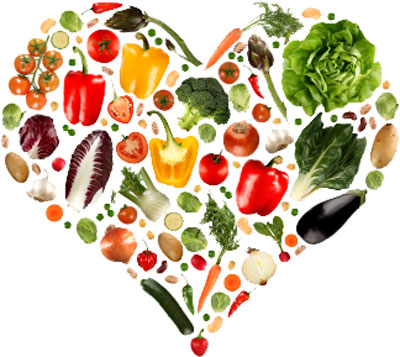 Savaş, yangın, deprem ve benzeri olağanüstü durumlarda topluma hizmet etkinliklerine gönüllü katkı sağlamaları ve verilen görevleri tamamlamaları
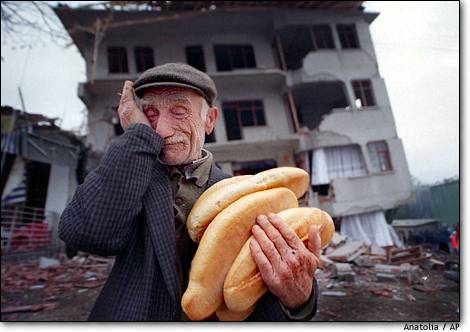 Zararlı, bölücü, yıkıcı, siyasi ve ideolojik amaçlı faaliyetlere katılmamaları, bunlarla ilgili amblem, afiş, rozet, yayın ve benzerlerini taşımamaları ve bulundurmamaları
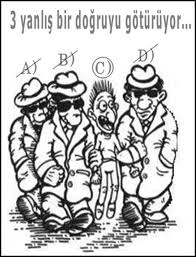 Bilişim araçlarını kişisel, toplumsal ve eğitsel yararlar doğrultusunda kullanmaları
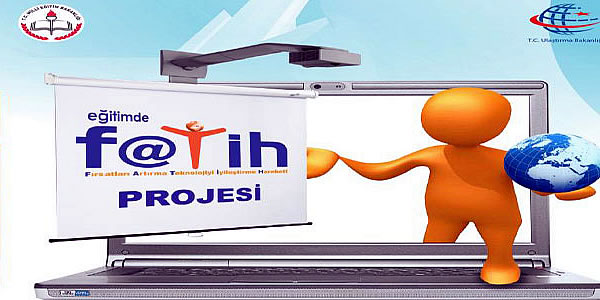 Bilişim araçlarını; zararlı, bölücü, yıkıcı ve toplumun etik kuralları ile bağdaşmayan ve şiddet içerikli amaçlar için kullanmamaları; bunların üretilmesine, bulundurulmasına, taşınmasına yardımcı olmamaları ve sanal ortamlarda da bu doğrultuda davranmaları beklenir.
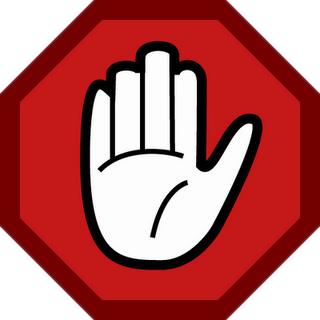 3-Uyulması gereken kuralların ve beklenen davranışların; derslerde, törenlerde, toplantılarda, rehberlik çalışmalarında ve her türlü sosyal etkinliklerde öğrencilere kazandırılmasına çalışılır.
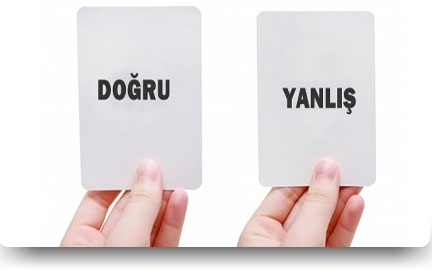 Öğrencilerin Ödüllendirilmesi
4-Okul yönetimi, yukarıdaki hususlar ve bunlara uyulmaması durumunda öğrencilerin karşılaşabilecekleri disiplin işlemleriyle ilgili olarak kendilerini ve velilerini bilgilendirir.
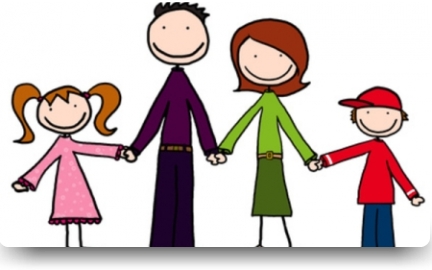 Öğrencilerin Ödüllendirilmesi
Öğrencilerin korunması
(1) Yönetici ve öğretmenlerce;
Öğrencilerin Ödüllendirilmesi
Öğrencilerin her türlü madde bağımlılığından, uyuşturucu ve benzeri maddeleri bulundurmaktan, kullanmaktan, bu tür maddelerin üretim ve kaçakçılığına alet olmaktan korunması, 
Aile içinde ve dışında şiddete maruz kalan, ilgisizlik nedeniyle veya zorlanarak kanunlarla toplumun etik kurallarına aykırı olan yollara yönelme ihtimali bulunan öğrencilerle ilgili gerekli önlemlerin alınması, 
 Öğrencilerin pornografi, teşhir, cinsel sömürü, istismar, taciz ve her türlü olumsuz davranışlardan korunması, 
 Öğrencilerin, diğer öğrenciler tarafından fiziksel ve ruhsal yönden zarar görmemeleri için dedikoduya, zorbalığa, tehdide, sataşmaya ve onur kırıcı her türlü lakap takılmasına karşı korunması konularında veli veya aileyle diğer ilgili kurum ve kuruluşlarla da işbirliği yapılarak gerekli tedbirler alınır.
(2) Bu tedbirler kapsamında, okul yönetimince;
Öğrencilerin Ödüllendirilmesi
Okul öğrenci ödül ve disiplin kurulu kararına bağlı olarak alınan ihbar, şikâyet, duyumla gerekli görülen hallerde, önceden tedbir almak, olumsuz öğrenci davranışlarının fiil ve suça dönüşmesini engellemek, eğitim ortamlarının güvenliğini sağlamak ve öğrencileri her türlü olumsuz ve zararlı davranışlardan korumak amacıyla okul, pansiyon ve eklentileri, sıra, masa, dolap ve gerekli görülen diğer yerler aranır, tedbir amaçlı bu arama ve inceleme işleri öğrencinin kişilik ve onurunu rencide etmeden okul öğrenci ödül ve disiplin kurulu üyeleriyle görevlendirilen öğretmenlerce yapılır.
Örnek davranışların ve başarıların niteliklerine göre ödüllendirilmesinde öğrencilere;
Teşekkür belgesi,
Takdir belgesi,
Onur belgesi 
Üstün başarı belgesi
Teşekkür, takdir ve üstün başarı belgesi ile ödüllendirme
(1) Okul öğrenci ödül ve disiplin kurulu, derslerdeki gayret ve başarılarıyla üstünlük gösteren, tüm derslerden başarılı olan, dönem puanlarının ağırlıklı ortalaması 70,00 den aşağı olmayan ve davranış puanı 100 olan öğrencilerden
a) 70. 00-84 .99 arasındakileri Teşekkür belgesi,
b) 85.00 ve daha yukarı olanları Takdir belgesi
ile ödüllendirir.
c) Ortaöğrenim süresince en az üç öğretim yılının bütün döneminde takdir belgesi alanları üstün başarı belgesi ile ödüllendirir.
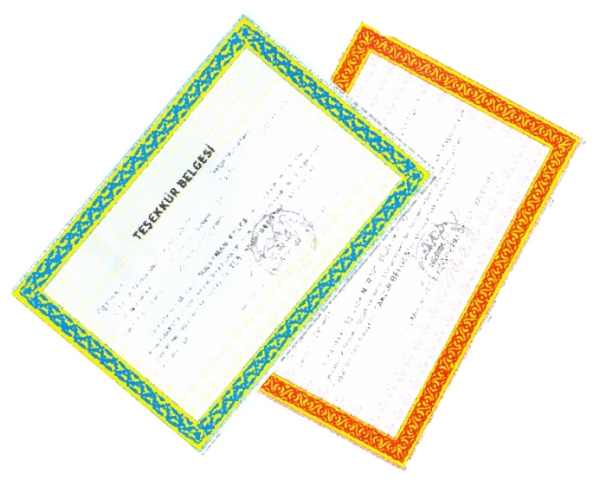 (2) Üstün başarı belgesi almaya hak kazanan öğrencilere okulun iftihar listesinde yer verilir.
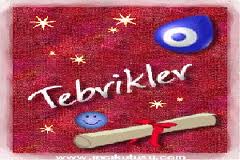 Onur belgesi ile ödüllendirme
(1) Okul öğrenci ödül ve disiplin kurulu puan şartına bağlı kalmadan; Okul öğrenci ödül ve disiplin kurulu puan şartına bağlı kalmadan;
a) Türkçe'yi doğru, güzel ve etkili kullanarak örnek olmak,
b) Bilimsel projeler ile sosyal etkinliklere katılmak, bu çalışmalarda liderlik yapmak, yapılan etkinliklerde eğitime katkıda bulunmak ve üstün başarı göstermek,
c) Okul araç-gereç ve donanımları ile çevreyi koruma ve gözetmede davranışlarıyla örnek olmak,
ç) Görgü kurallarına uymada ve insan ilişkilerinde örnek olmak,
d) Trafik kurallarına uymada örnek davranışlar sergilemek,
e) Bilişim araçlarını kullanmada iyi örnek olacak davranışlar sergilemek,
f) Okula ve derslere düzenli olarak gelmek, bu yönde arkadaşlarına iyi örnek olmak,
Onur belgesi ile ödüllendirme
g) Yaşlı, yetim, öksüz, güçsüz, engelli ve benzeri durumda olanlara yardım amacıyla yürütülen toplum hizmetlerinde görev almak
ğ) Alınan sağlık ve güvenlik tedbirlerine uyarak konuyla ilgili örnek davranışlar sergilemek gibi davranışlardan örnek oluşturacak bir ya da birkaçını gösteren davranış puanı indirilmemiş öğrencileri; öğretim yılı içinde herhangi bir ödül alıp almadığına bakılmaksızın öğrenci, öğretmen veya okul yönetiminin teklifi, onur kurulunun uygun görüşü doğrultusunda onur belgesiyle ödüllendirir.

 Bir öğretim yılı içinde iki ve daha fazla onur belgesi alan öğrencilere okulun onur listesinde yer verilir.
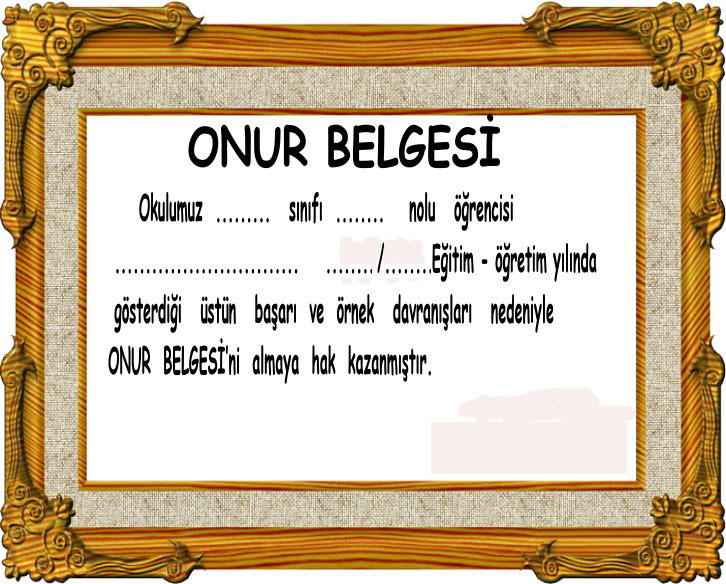 Ayrıca öğretmenler kurulu, ders yılı başında yukarıda belirtilen davranışların dışında da onur belgesiyle ödüllendirilebilecek davranışları belirler. Belirlenen davranışlar okul yönetimince onur kurulu ile okul öğrenci ödül ve disiplin kuruluna bildirilir.
Ödül takdirinde dikkat edilecek hususlar ve ödüllerin verilmesi
(1) Ödül takdir edilirken öğrencinin;
a) Okul içindeki ve dışındaki genel durumu, 
b) Ders ve ders dışı faaliyetlerdeki başarısı, 
c) Davranışının niteliği, önemi ve çevresine örnek olup olmadığı gibi hususlar göz önünde bulundurulur. 

(2) Ödül belgeleri; öğrenci, veli, öğretmen ve yöneticilerin katıldığı bir ortamda törenle öğrencilere ya da velilerine verilir.

 (3) Onur ve iftihar listeleri, ders kesiminde okul yönetiminin uygun göreceği bir günde öğrencilerin huzurunda, ayrı ayrı okunur ve daha sonra okulda herkesin görebileceği bir yere fotoğraflı olarak takip eden ders yılı süresince ayrı ayrı asılır.
Disiplin cezaları
(1)Öğrencilere, disiplin cezasını gerektiren davranış ve fiillerinin niteliklerine göre;

a) Kınama,
b) Okuldan kısa süreli uzaklaştırma, 
c) Okul değiştirme, 
ç) Örgün eğitim dışına çıkarma cezalarından biri verilir.

 (2) Disipline konu olan olaylar okul öğrenci ödül ve disiplin kurulunda görüşülüp karara bağlandıktan sonra; 

a) Kınama ve okuldan kısa süreli uzaklaştırma cezaları okul müdürünün,
b) Okul değiştirme cezası, ilçe öğrenci disiplin kurulunun, 
c) Örgün eğitim dışına çıkarma cezası, il öğrenci disiplin kurulunun, onayından sonra uygulanır.
Disiplin cezasını gerektiren davranışlar
Kınama cezasını gerektiren davranışlar;
1) Okulu, okulun eşyasını ve çevresini kirletmek,
2) Yönetici, öğretmen veya eğitici personel tarafından verilen görevleri yapmamak,
3) Kılık-kıyafete ilişkin mevzuat hükümlerine uymamak,
4) Tütün ve tütün mamullerini bulundurmak veya içmek,
5) Başkasına ait eşyayı izinsiz almak veya kullanmak,
6) Dersle ilgili araç-gereci yanında bulundurmamak, bulundurulması yönündeki uyarılara aldırmamak, sahip olmasına rağmen ders araç-gerecini kullanmamayı alışkanlık hâline getirmek,
7) Yalan söylemek,
8) Okula geldiği hâlde özürsüz olarak derslere, uygulamalara, etütlere, törenlere ve diğer sosyal etkinliklere geç katılmak veya erken ayrılmak,
9) Okul kütüphanesi, laboratuvar , atölye, pansiyon, spor yurdu veya diğer bölümlerden aldığı kitap, araç-gereç ve malzemeyi zamanında vermemek, eksik vermek veya kötü kullanmak,
10) Okul içinde veya dışında okulun personeli ile diğer kişilere karşı kaba ve saygısız davranmak,
Kınama cezasını gerektiren davranışlar;
11) Dersin ve ders dışı faaliyetlerin akışını ve düzenini bozacak davranışlarda bulunmak,
12) Kopya çekmek veya çekilmesine yardımcı olmak,
13) Yatılı okullarda gece izinsiz ve özürsüz pansiyon dışına çıkmak veya dışarıda kalmak, izin süresini özürsüz olarak uzatmak,
14) Yasaklanmış, müstehcen yayınları okula ve okula bağlı yerlere sokmak veya yanında bulundurmak,
15) Okul yetkililerinin ve disiplin kurulunun çağrılarına uymamak ve çağrı yazılarını almaktan kaçınmak,
16) Üzerinde kumar oynamaya yarayan araç-gereç bulundurmak,
17) Okulca istenen kişisel veya ailesi ile ilgili bilgileri okula geç bildirmek, yanlış bildirmek veya bildirmemek,
18) Bilişim araçlarını, okul yönetimi ile öğretmenin bilgisi ve izni dışında konuşma yaparak, ses ve görüntü alarak, mesaj ve e-mail göndererek, bunları arkadaşlarıyla paylaşarak eğitim-öğretimi olumsuz yönde etkileyecek şekilde kullanmak,
Okuldan kısa süreli uzaklaştırma cezasını gerektiren davranışlar;
1) Kişilere, arkadaşlarına söz ve davranışlarla sarkıntılık, hakaret ve iftira etmek veya ahlak kuralları ile bağdaşmayan davranışlarda bulunmak ya da başkalarını bu gibi davranışlara kışkırtmak,
2) Kişileri veya grupları dil, ırk, cinsiyet, siyasi düşünce, felsefi ve dini inançlarına göre ayırmayı , kınamayı, kötülemeyi amaçlayan davranışlarda bulunmak veya ayrımcılığı körükleyici semboller taşımak,
3) İzinsiz gösteri veya toplantı düzenlemek, bu tür gösteri veya toplantılara katılmak ve bu amaçla yapılan etkinliklerde bulunmak,
4) Her türlü ortamda kumar oynamak veya oynatmak,
5) Öğretmen, eğitici personel veya okul yönetimince verilen görevlerin yapılmasına engel olmak,
6) Öğretmenlere, eğitici personele, yöneticilere, memurlara, diğer görevliler ile ziyaretçilere hakaret etmek, karşı gelmek ve görevlerini yapmalarına engel olmak,
7) Yasaklanmış veya müstehcen yayın, kitap, dergi, broşür, gazete, bildiri, beyanname, ilan ve benzerlerini dağıtmak, duvarlara ve diğer yerlere asmak, yapıştırmak, yazmak, okul araç-gerecini ve eklentilerini bu amaçlar için kullanmak,
Okuldan kısa süreli uzaklaştırma cezasını gerektiren davranışlar;
8) Bilişim araçları ile yönetici, öğretmen, eğitici personel, memur, diğer görevliler ve ziyaretçiler ile öğrencileri rahatsız edici davranışlarda bulunmak,
9) Derslere, etütlere, atölye, laboratuvar ve mesleki eğitim alanları ile okulun faaliyetlerine geç gelmeyi veya erken ayrılmayı alışkanlık hâline getirmek,
10) Kavga, darp etmek ve yaralama olaylarına karışmak,
11) Öğrencilerin bulunmaması gereken yerlere gitmeyi alışkanlık hâline getirmek ve arkadaşlarını böyle yerlere gitmeye zorlamak,
12) Okul binası, eklenti ve donanımlarına, kendisinin veya arkadaşlarının araç-gerecine ahlak dışı ya da siyasi ve ideolojik amaçlı resim, şekil, amblem ve benzeri şeyler yapmak ve yazılar yazmak,
13) Organizeli kopya çekmek veya çekilmesine yardımcı olmak,
14) (Ek alt bent: 07.09.2007/26636 RG) Sarhoşluk veren zararlı maddeleri bulundurmak veya kullanmak,
Okuldan tasdikname ile uzaklaştırma cezasını gerektiren davranışlar;
1) Türk Bayrağı'na, sancağına, ülkeyi, milleti ve devleti temsil eden sembollere saygısızlık etmek,
2) Millî ve manevi değerleri söz, yazı, resim veya başka bir şekilde aşağılamak; bu değerlere küfür ve hakaret etmek,
3) Hırsızlık yapmak, yaptırmak ve yapılmasına yardımcı olmak,
4) Okulla ilişkisi olmayan kişileri, okulda veya okula ait yerlerde barındırmak,
5) Okul/kurum tarafından verilen kimlik kartı, karne, öğrenci belgesi veya diğer belgelerde değişiklik yapmak; sahte belge düzenlemek; üzerinde değişiklik yapılmış belgeleri kullanmak veya bu belgelerin sağladığı haklardan yararlanmak ve başkalarını yararlandırmak,
6) Okul sınırları içinde herhangi bir yeri, okul yönetiminden izinsiz olarak eğitim-öğretim amaçları dışında kullanmak veya kullanılmasına yardımcı olmak,
7) Okulun bina, eklenti ve donanımları ile okula ait taşınır veya taşınmaz mallarına zarar vermek,
8) Ders, sınav, uygulama ve diğer faaliyetlerin yapılmasını engellemek veya arkadaşlarını bu eylemlere katılmaya kışkırtmak,
9) Eğitim-öğretim ortamına yaralayıcı, öldürücü silah ve patlayıcı madde ile her türlü aletleri getirmek veya bunları bulundurmak,
10) Zor kullanarak veya tehditle kopya çekmek veya çekilmesini sağlamak,
Okuldan tasdikname ile uzaklaştırma cezasını gerektiren davranışlar;
11) Bağımlılık yapan zararlı maddeleri bulundurmak veya kullanmak,
12) Yerine başkasını sınava sokmak, başkasının yerine sınava girmek,
13) Eğitim-öğretim ortamında siyasi partilerin, bu partilere bağlı yan kuruluşların, derneklerin, sendikaların ve benzeri kuruluşların siyasi ve ideolojik görüşleri doğrultusunda eylem düzenlemek, başkalarını bu gibi eylemleri düzenlemeye kışkırtmak, düzenlenmiş eylemlere etkin biçimde katılmak, bu kuruluşlara üye olmak, üye kaydetmek; para toplamak ve bağışta bulunmaya zorlamak,
14) Bilişim araçları ile yönetici, öğretmen, eğitici personel, öğrenci, memur, diğer görevliler ve ziyaretçilere etik olmayan ses, söz ve görüntülerle zarar verici davranışlarda bulunmak,
15) Okul müdürlüğünden izin almadan okul hakkında bilgi vermek amacıyla basın toplantısı yapmak, bildiri yayınlamak, dağıtmak; konferans, temsil, tören, açık oturum, forum ve benzeri etkinlikler düzenlemek ve bu tür faaliyetlerde etkin rol almak,
16) Bir kimseyi ya da grubu suç sayılan bir eylemi düzenlemeye, böyle eylemlere katılmaya, yalan bildirimde bulunmaya, yalan delil göstermeye ya da suçu yüklenmeye zorlamak,
17) Eğitim-öğretim ortamında, herhangi bir kimsenin mal ve eşyasına el koymak, başkasına ait evrakı izinsiz açmak, tahrip etmek ve başkalarını bu davranışlar için kışkırtmak,
18) Eğitim-öğretim ortamını, amaçları dışında izinsiz olarak kullanmak veya kullanılmasına yardımcı olmak,
Örgün eğitim dışına çıkarma cezasını gerektiren davranışlar;
1) Türk Bayrağı'na, sancağına, ülkeyi, milleti ve devleti temsil eden sembollere hakaret etmek,
2) Türkiye Cumhuriyeti'nin devleti ve milletiyle bölünmez bütünlüğü ilkesine ve Türkiye Cumhuriyetinin insan haklarına ve Anayasanın başlangıcında belirtilen temel ilkelere dayalı millî, demokratik, laik ve sosyal bir hukuk devleti niteliklerine aykırı miting, forum, direniş, yürüyüş, boykot ve işgal gibi ferdi veya toplu eylemler düzenlemek; düzenlenmesini kışkırtmak ve düzenlenmiş bu gibi eylemlere etkin olarak katılmak veya katılmaya zorlamak,
3) Kişileri veya grupları; dil, ırk, cinsiyet, siyasi düşünce, felsefi ve dini inançlarına göre ayırmayı , kınamayı, kötülemeyi amaçlayan bölücü ve yıkıcı toplu eylemler düzenlemek, katılmak, bu eylemlerin organizasyonunda yer almak,
4) Eğitim ortamında kurul ve komisyonların çalışmasını tehdit veya zor kullanarak engellemek,
5) Bağımlılık yapan zararlı maddelerin ticaretini yapmak,
6) Güvenlik güçlerince aranan kişileri, okulda veya okula ait yerlerde saklamak ve barındırmak,
Örgün eğitim dışına çıkarma cezasını gerektiren davranışlar;
7) Okula, derslere, sınavlara girilmesine, ders veya sınavların yapılmasına engel olmak, dersteki öğrencileri dışarı çıkarmak, bunların yapılmasına yönelik zorlayıcı davranışlarda bulunmak,
8) Okul içinde ve dışında tek veya toplu hâlde okulun yönetici, öğretmen, eğitici personel, memur ve diğer personeline karşı saldırıda bulunmak, bu gibi hareketleri düzenlemek veya kışkırtmak,
9) Okulun bina, eklenti ve donanımlarını, okula ait taşınır veya taşınmaz mallarını kasıtlı olarak tahrip etmek,
10) Okul içinde ve dışında yaralayıcı, öldürücü her türlü alet, silah, patlayıcı maddeleri kullanmak suretiyle herhangi bir kimseyi yaralamaya teşebbüs etmek, yaralamak, öldürmek, maddi veya manevi zarara yol açmak,
11) Kişi veya kişilere her ne sebeple olursa olsun eziyet etmek; işkence yapmak veya yaptırmak, cinsel istismar ve bu konuda kanunların suç saydığı fiilleri işlemek,
12) Çete kurmak, çetede yer almak, yol kesmek, adam kaçırmak; kapkaç ve gasp yapmak, fidye ve haraç almak,
Örgün eğitim dışına çıkarma cezasını gerektiren davranışlar;
13) Yasa dışı örgütlerin ve kuruluşların, siyasi ve ideolojik görüşleri doğrultusunda propaganda yapmak, eylem düzenlemek, başkalarını bu gibi eylemleri düzenlemeye kışkırtmak, düzenlenmiş eylemlere etkin biçimde katılmak, bu kuruluşlara üye olmak, üye kaydetmek; para toplamak ve bağışta bulunmaya zorlamak,
14) Bilişim araçları ile toplum değerlerine aykırı zararlı, bölücü, yıkıcı, ahlak dışı ve şiddet içerikli yasak yayınlar bulundurarak kişi ve kurumlarla ilgili ses, söz ve görüntüler alıp bunları çoğaltmak, sanal ortamlarda dinlemek, dinlettirmek, izlemek, izlettirmek, yaymak ve ticaretini yapmak,
Yukarıda belirtilenlerin dışında ve disiplin cezası verilmesini gerektiren fiil ve hâllere nitelik ve ağırlıkları itibarıyla benzer eylemlerde bulunanlara suça uygun cezalar verilir.
Pansiyon, başka okul veya işletmedeki disiplin olayları
(1) Öğrencinin kayıtlı olduğu okul dışında; kaldığı pansiyonda, ders, kurs veya telafi eğitimi aldığı okullarda, disiplin olaylarına karışmaları hâlinde ön soruşturmaları, olayın meydana geldiği okul tarafından yapılır. Olayla ilgili karar alınmak üzere soruşturma dosyası öğrencinin kayıtlı olduğu okula gönderilir. 
(2) Staj çalışması veya meslek eğitimi görülen işletmelerde öğrencinin karıştığı disiplin olayları, kayıtlı bulunduğu okula bildirilir. Olay, okul müdürlüğünce soruşturularak sonuçlandırılır.
Pansiyon, başka okul veya işletmedeki disiplin olayları
(3) Soruşturma süreci ilgili okulların öğrenci ödül ve disiplin kurullarının işbirliği içerisinde yürütülür. Gerektiğinde öğrencinin kayıtlı olduğu okul müdürlüğünce, olayın meydana geldiği okulun ödül disiplin kurulu başkanı veya işletme yetkilisi, görüşlerine başvurmak üzere olayla ilgili öğrenci ödül ve disiplin kurulu toplantısına çağrılabilir. Ancak karar için oy kullanamazlar.
(4) Öğrencinin kayıtlı bulunduğu okulda disiplin olaylarına karışması ve buna ilişkin inceleme/soruşturma sürdürülürken bir başka okula nakledilmesi durumunda, inceleme/soruşturmayı başlatan okul disiplin soruşturmasını tamamlar ve dosyayı yeni okuluna gönderir. Öğrenciye yeni okulu aracılığıyla tebligat yapılarak ceza uygulanır ve dosyasına işlenir. Ceza alan öğrenciyle ilgili karara itiraz, davranış puanının iade edilmesi ve cezanın dosyadan silinmesi gibi işlemler yeni okulu tarafından gerçekleştirilir.
Cezaya neden olan davranış ve fiilin tekrarlanması
Disiplin cezası verilmesine sebep olmuş bir fiil veya davranışın bir öğretim yılı içerisinde tekrarında bir derece ağır ceza uygulanır.
Uygulama ile İlgili Esaslar ve Ceza Takdirinde Dikkat Edilecek Hususlar
Şikâyetler, gerçek ve/veya tüzel kişilerce okul müdürlüğüne yazılı olarak bildirilir. İsimsiz ve imzasız başvurular işleme alınmaz. 
Disiplin soruşturmasını gerektiren ve doğrudan okul yönetimine duyurulan veya bildirilen cezai soruşturmayı gerektiren şikâyetler, yazılı olarak ilgililere zamanında iletilir.
Ceza takdirinde dikkat edilecek hususlar
1)Disiplin cezaları takdir edilirken; 

a)Öğrencinin 18 yaşına kadar çocuk olduğu, 
b) Öğrencinin üstün yararı, 
c) Soruşturma sürecinde gizlilik ilkesi, 
ç) Sınıf rehber öğretmeni ve öğrenci velisinin görüşleri, 
d) Öğrencinin ailesi ve çevresiyle ilgili bilgiler, 
e) Öğrencinin kişisel özellikleri ve psikolojik durumu, 
f) Fiil ve davranışın hangi şartlar altında yapıldığı, öğrenciyi tahrik unsurlar, 
g) Öğrencinin yaşı ve cinsiyeti, 
ğ) Öğrencinin derslerdeki ilgi ve başarısı, 
h) Öğrencinin daha önce ceza alıp almadığı, hususları göz önünde bulundurulur.

(2) Olayın mahkemeye intikal etmesi disiplin cezasının uygulanmasını engellemez.
(3) Öğrencinin daha önce ceza almamış olması, derslerinde başarılı olması ve davranışlarının olumlu olması durumunda rehberlik servisinin görüşü de alınarak bir alt ceza verilebilir.
Disiplin cezaları ile ilgili onay, itiraz ve tebliğ
(1) Onay yetkisi okul müdüründe bulunanların dışındaki disiplin cezalarının onaylanmasıyla itiraza ilişkin dosya ve yazılar millî eğitim müdürlükleri aracılığıyla ilgili disiplin kurullarına gönderilir. 
(2) Okul öğrenci ödül ve disiplin kurulunda görüşülüp karara bağlanan disiplin cezalarından; 
Kınama ve okuldan kısa süreli uzaklaştırma cezaları okul müdürünün,
Okul değiştirme cezası, ilçe öğrenci disiplin kurulunun,
Örgün eğitim dışına çıkarma cezası, il öğrenci disiplin kurulunun onayından sonra uygulanır.
Disiplin cezaları ile ilgili onay, itiraz ve tebliğ
(3) Cezalara itiraz; cezanın tebliğini izleyen beş iş günü içinde okul müdürü, 18 yaşını tamamlamış öğrenci veya öğrenci velisi tarafından okul müdürlüğü kanalıyla yapılır. Okul müdürlüğü, yazılı başvuruyu ve itiraz gerekçeleri hakkındaki görüşlerini, gerekli belgelerle birlikte başvurunun yapıldığı tarihten itibaren en geç beş iş günü içinde itirazı değerlendirmeye yetkili disiplin kuruluna sevk etmek üzere gönderir. 
Kınama ve okuldan kısa süreli uzaklaştırma cezalarına itiraz ilçe öğrenci disiplin kurulunca, 
Okul değiştirme cezasına itiraz il öğrenci disiplin kurulunca, 
Örgün eğitim dışına çıkarma cezasına itiraz üst disiplin kurulunca değerlendirerek sonuçlandırır.
(4) İtiraz sonucu verilen karar kesin olup yeniden itiraz edilemez. 
(5) Bütün cezalar, velilere 25/1/2012 tarihli ve 28184 sayılı Resmî Gazete’de yayımlanan Tebligat Kanununun Uygulanmasına Dair Yönetmelik hükümlerine uygun olarak bildirilir ve tebellüğ belgesi disiplin dosyasında saklanır.
Davranış puanının indirilmesi
1)Her ders yılı başında öğrencilerin davranış puanı 100’dür. 

2) Ceza alan öğrencilerin davranış puanlarından; 

a) Kınama cezası için 10, 
b) Okuldan kısa süreli uzaklaştırma cezası için 20, 
c) Okul değiştirme cezası için 40,
ç) Örgün eğitim dışına çıkarma cezası için 80 puan indirilir.
Cezaların işlenmesi, silinmesi, puan iadesi ve dosyaların saklanması
1)Öğrencilerin aldıkları cezalar, e-Okul sistemine işlenir. 
2) Ceza alan ve davranış puanı indirilmiş olan ancak davranışları olumlu yönde değişen, iyi hâlleri görülen ve olumsuz davranışları tekrarlamayan öğrencilerin durumları, okul öğrenci ödül ve disiplin kurulunca daha sonraki dönemde/dönemlerde değerlendirilir. Cezalarının kaldırılması ve davranış puanlarının iadesi öngörülen öğrenciler öğretmenler kuruluna sunulur. Öğretmenler kurulunca cezası kaldırılan ve davranış puanı iade edilen öğrencilerin yeni durumları e-Okul sistemine işlenir. 
3) Davranış puanı iade edilen ve disiplin cezası kaldırılan öğrencinin disiplin durumuna ilişkin bilgi istendiğinde, öğrencinin disiplin cezası bulunmadığı bildirilir. 
4) Okul öğrenci ödül ve disiplin kurulu belgeleri ve soruşturma dosyası ilgili mevzuat hükümlerince saklanır. 
5) Ödül ve disiplin işlemlerine ait veriler; Bakanlığın ilgili birimlerince e-Okul sistemi üzerinden alınır.
Cezaların uygulanması
Okuldan kısa süreli uzaklaştırma cezası alan öğrenciler; 

a)Ceza süresince okula devam ettirilmez. Bu süre devamsızlıktan sayılır. 
b) Pansiyonlu okullardaki yatılı öğrencilerin, pansiyonda kalmasına izin verilebilir. Ancak diğer öğrencilerin huzur ve güvenini olumsuz etkileyecek öğrencilerin pansiyonda kalmalarına izin verilmez.
c) Öğrencilerin ulusal ya da uluslararası etkinliklere katılıp katılmayacaklarına okul yönetimince karar verilir.
Cezaların uygulanması
(2) Okul değiştirme cezası alan öğrenciler; 
Başvurdukları millî eğitim müdürlüklerince istekleri de dikkate alınarak okul türleri ve bu Yönetmeliğin nakille ilgili hükümleri göz önünde bulundurularak uygun okullara yerleştirilir. Aynı ilde öğrencinin devam edebileceği programın bulunmaması hâlinde, Bakanlığın ilgili birimiyle işbirliği yapılarak gerekli tedbirler alınır. 
Parasız yatılı öğrencilerin nakilleri, İlköğretim ve Ortaöğretim Kurumlarında Parasız Yatılılık, Burs ve Sosyal Yardımlar Yönetmeliği ve bu Yönetmeliğin nakille ilgili hükümlerine göre uygun okullara yapılır. 
Önceki okul müdürlüğüyle öğrenim gördüğü okul müdürlüğünce uygun görülmesi hâlinde en az bir öğretim yılı geçtikten sonra eski okullarına dönebilirler. 
Öğrencinin kayıtlı olduğu okul dışında; kaldığı pansiyonda, ders, kurs veya telafi eğitimi aldığı okullarda, disiplin olaylarına karışıp bir başka okula nakledilen öğrencilerden; naklen geldiği okul tarafından okul değiştirme cezası verilenlere yeniden okul değişikliği yaptırılmaz ve nakil durumları, aldıkları cezayla ilişkilendirilerek kayıtlarda belirtilir. Süresi içinde itirazda bulunulması hâlinde, itiraza ilişkin karar verilinceye kadar ceza uygulanmaz.
Cezaların uygulanması
(3) Örgün eğitim dışına çıkarma cezası alan öğrenciler; 

Akşam liseleri dışında devam zorunluluğu olan okullara kayıt yaptıramaz. 
Açık Öğretim Lisesi veya Mesleki Açık Öğretim Lisesine gönderilir.
Ceza alan öğrencilerin sınavları
(1) Okuldan kısa süreli uzaklaştırma cezası alan ya da yönetim tedbiri doğrultusunda okuldan geçici olarak uzaklaştırılan öğrencilerin, bu sürede katılamadıkları sınavların yerine, okul yönetimlerince belirlenen tarihlerde sınavlara alınmaları sağlanır.
Zararın ödetilmesi
Takdir edilen disiplin cezasının yanında okul ve kişi mallarına verilen zararlar, zarara yol açan öğrencilerin velilerine ödettirilir. 
 Zararın ödenmesinde zorluk çıkaran veliler hakkında,  27/9/2006 tarihli ve 2006/11058 sayılı Bakanlar Kurulu Kararıyla yürürlüğe konulan Kamu Zararlarının Tahsiline İlişkin Usul ve Esaslar Hakkında Yönetmelik hükümlerine göre işlem yapılır.
Tedbir kararı
(1) Müdür, disiplin olaylarında öğrenciyi bir taraftan okul öğrenci ödül ve disiplin kuruluna sevk etmekle birlikte, gerektiğinde kurula sevkten önce veya sonra, kovuşturmanın tamamlanmasını ve sonucunu beklemeden acele bir tedbir olmak üzere on iş gününü geçmemek kaydıyla millî eğitim müdürünü bilgilendirerek uygun göreceği süre kadar geçici olarak okuldan uzaklaştırabilir. Bu durumdaki öğrenciler, ders ve sınavlarla diğer etkinliklere alınmazlar. Hakkında tedbir kararı verilen öğrencinin okuldan uzaklaştırıldığı süre devamsızlıktan sayılmaz.
Tedbir kararı
(2) Tedbir kararının alınmasını izleyen en geç üç iş günü içinde disiplin işlemine başlanır ve okul öğrenci ödül ve disiplin kuruluna sevkinden itibaren en geç on iş günü içinde durumu karara bağlanır. Aksi takdirde alınan tedbir kararı, kendiliğinden kalkmış sayılır. Haklı ve zorlayıcı sebeplerin devamı hâlinde millî eğitim müdürünün onayına bağlı olarak tedbir kararı, iki kez daha uzatılabilir.
Tedbir kararı
(3) Yönetim tedbiri süresince disiplin işlemi sonuçlanmamışsa; öğrencinin okula devam edip etmeyeceği, pansiyondan yararlanıp yararlanmayacağı hususu ayrıca mahalli mülki idare amirinin onayıyla belirlenir. 
(4) Öğrencilerin neden olduğu olağanüstü durumlar karşısında müdür, tedbir olmak üzere okul ve pansiyonların eklentileriyle birlikte en çok beş iş günü eğitim ve öğretime kapatılması gerektiğini millî eğitim müdürlüğüne teklif edebilir
TEŞEKKÜRLER…